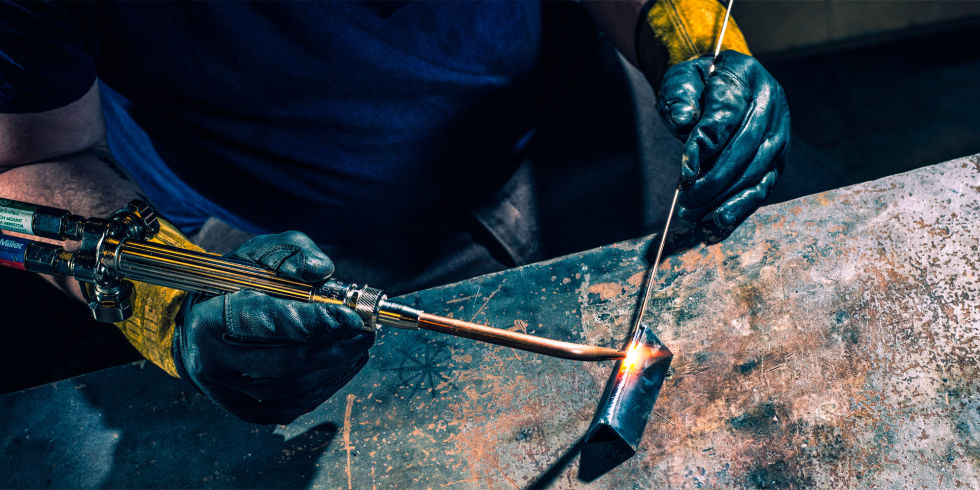 Gas Welding
Presented to :
Mrs. CHabouli. M
Presented by:
Terbeche Mohammed  Abdel-illah
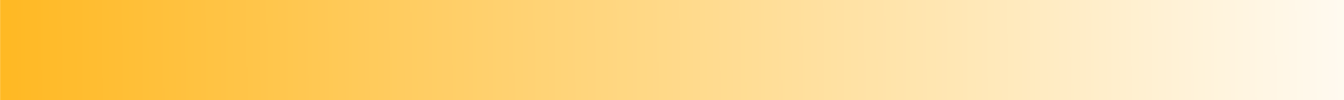 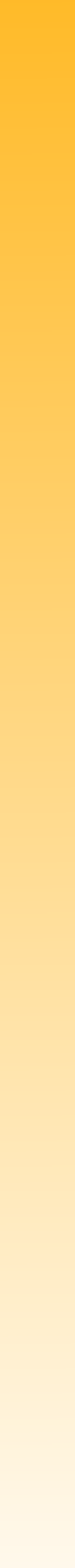 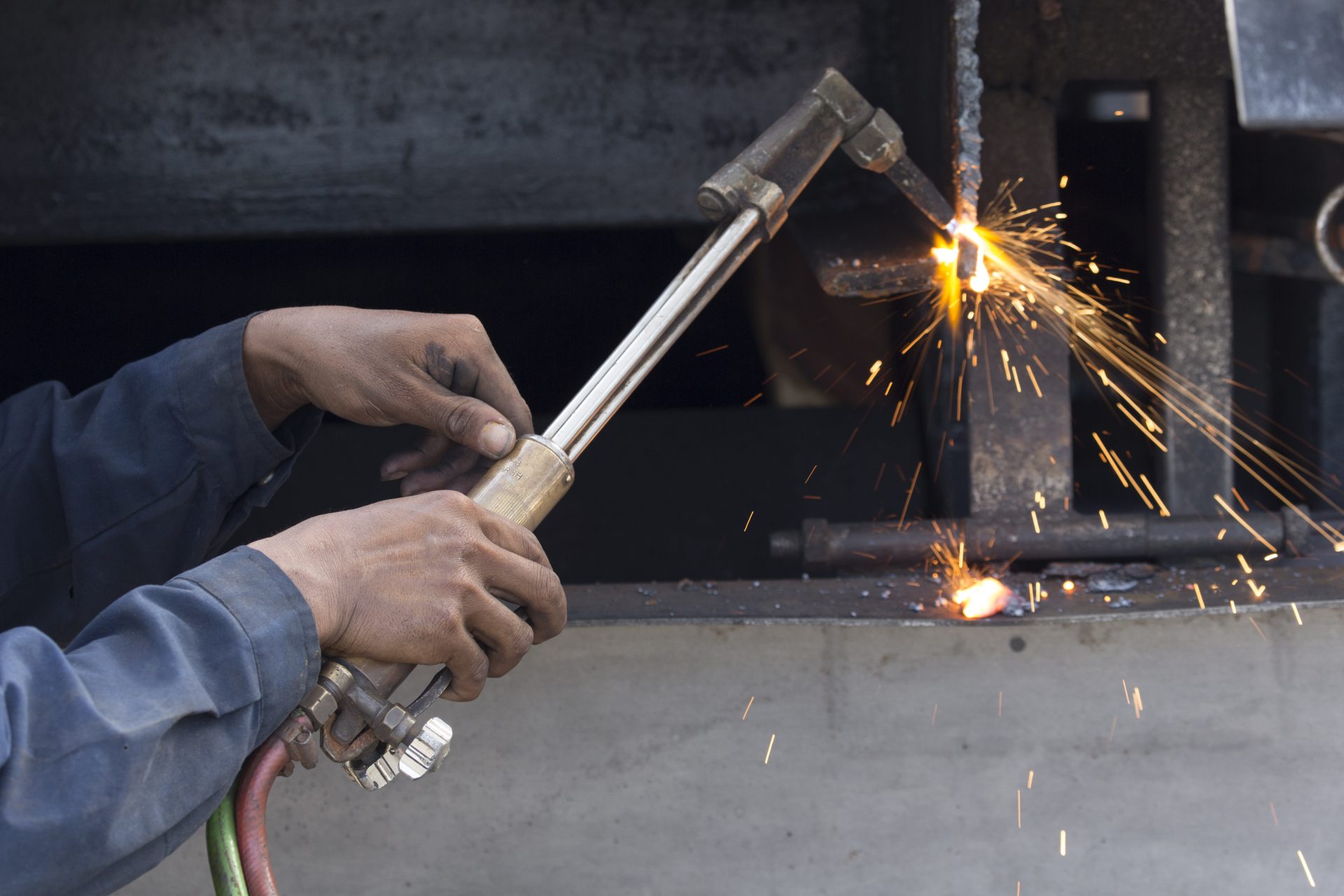 Definition:
Also known as oxy acetylene welding is a welding process that melts and joins metals by heating them with a flame caused by a reaction of fuel gas and oxygen as the name indicates oxygen to create the heat necessary to melt or to weld the metal. In other words, It utilizes oxygen and a fuel gas to heat metal until it is in a molten state in order to fuse multiple pieces of metal together.
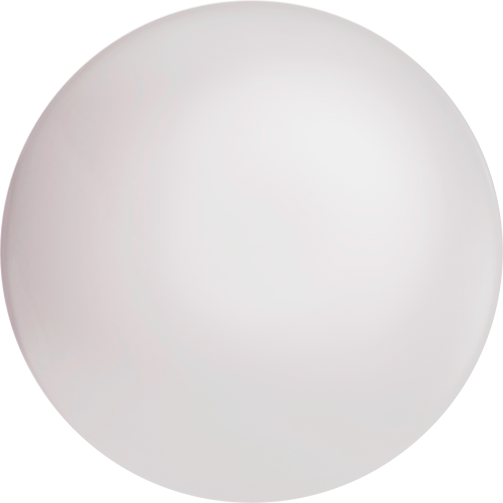 1
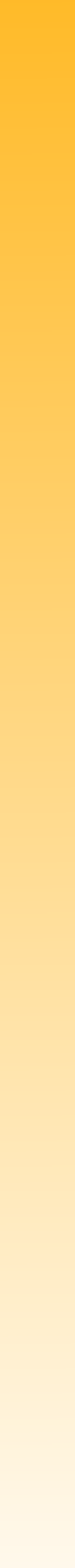 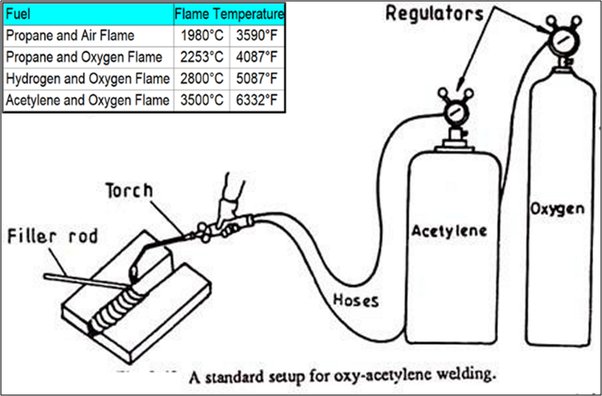 Process :
Equipment Setup: 
Gas welding requires specialized equipment, including a welding torch, hoses, and gas cylinders. The most common fuel gases used are acetylene, propane, and natural gas, while oxygen is used as the oxidizer.
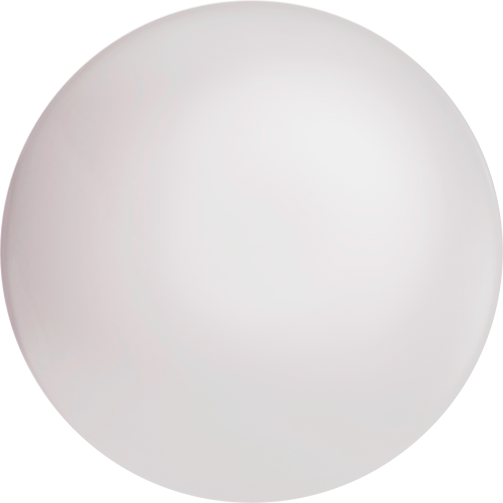 2
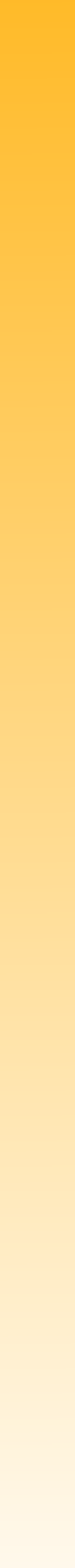 Ignition: 
	The fuel gas is ignited at the torch's nozzle, creating a flame. The flame temperature can reach up to 3480 degrees Celsius .
Heat Application: 
	The intense heat produced by the flame is directed at the joint to be welded. The heat causes the metal to melt, creating a molten puddle.
Fusion:
 	As the metal melts, a filler rod, which is typically made of the same or a compatible metal, is added to the molten puddle. The filler material fuses with the base metal to create a strong bond.
Cooling:
	 Once the weld is complete, the joint is allowed to cool forming a solid continuous weld.
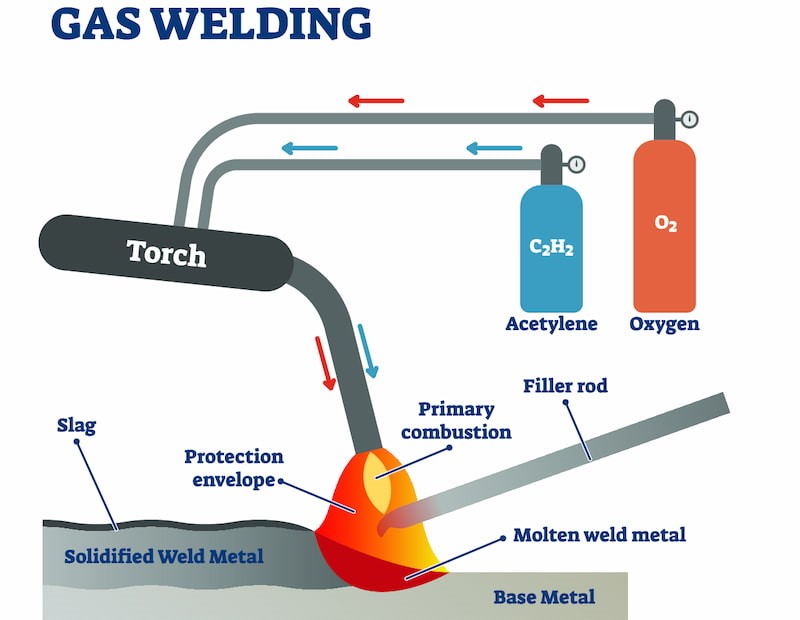 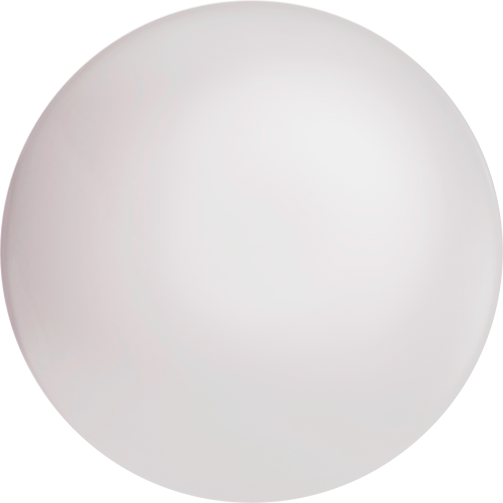 3
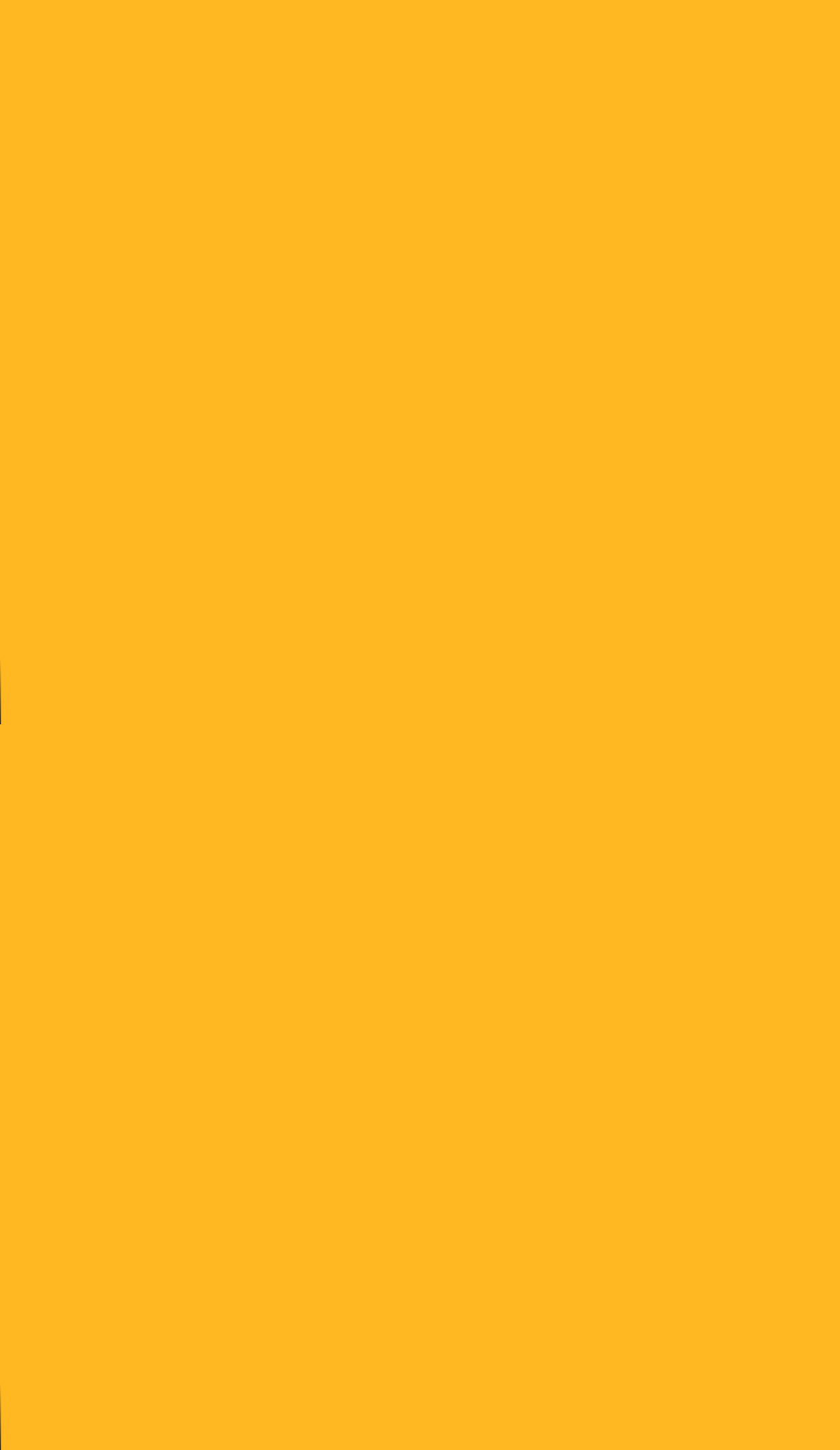 Advantages :
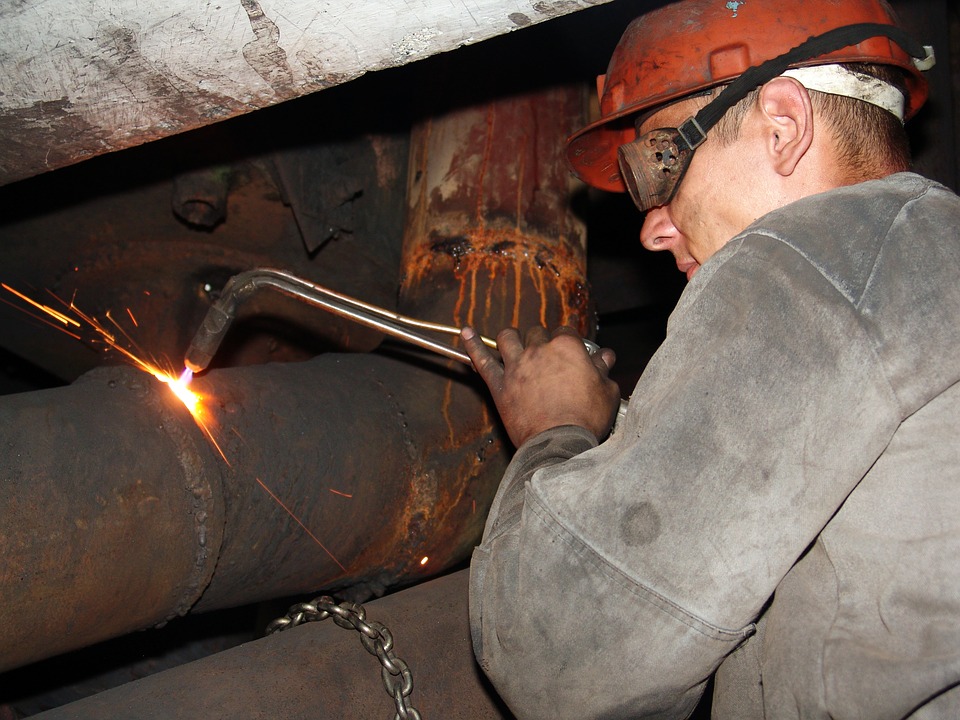 Gas welding is versatile and can be used on a wide range of metals. 
It's a relatively simple and cost-effective welding method. 
It can be used in various positions, making it suitable for different welding scenarios.
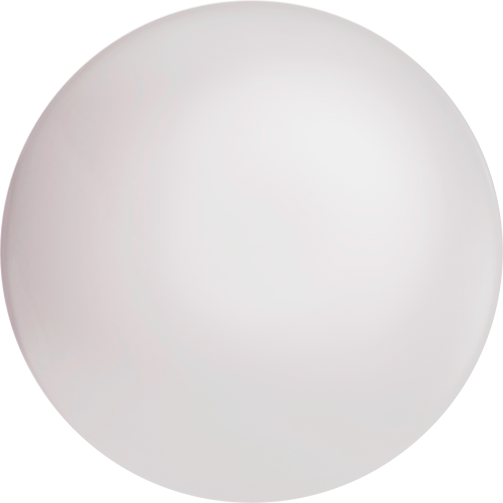 4
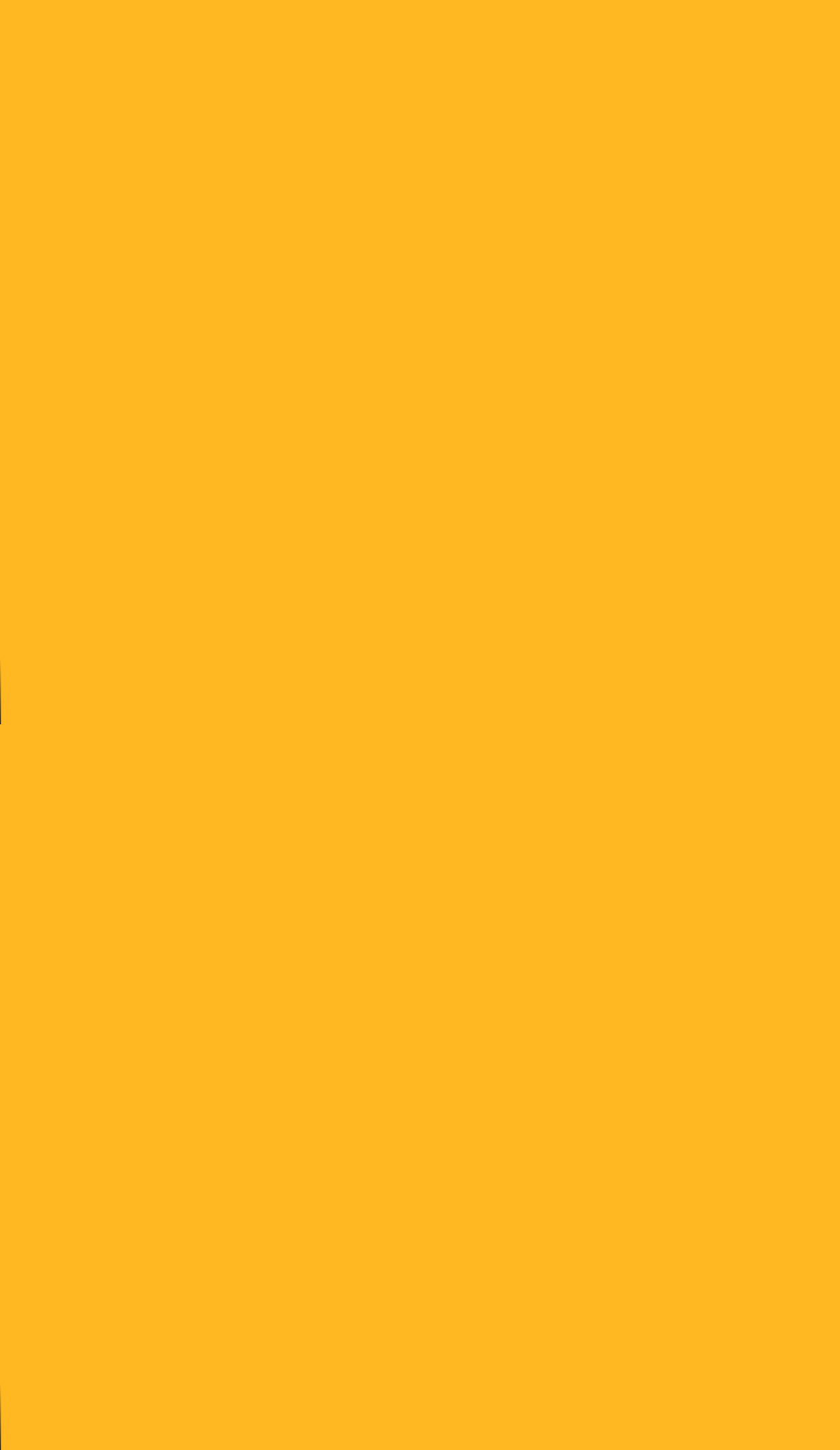 Disadvantages :
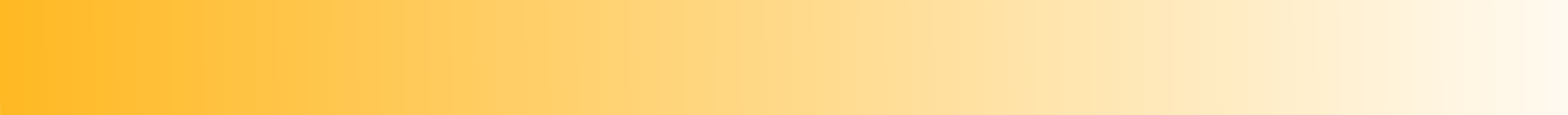 Gas welding is slower compared to some other welding methods. 
It may not be suitable for very thick or large workpieces. 
The skill and experience of the welder play a significant role in the quality of the weld.
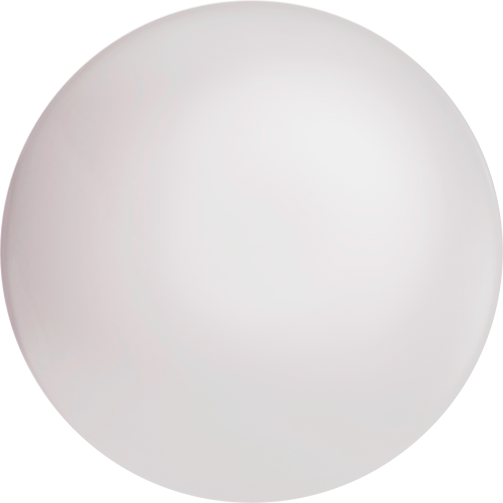 5
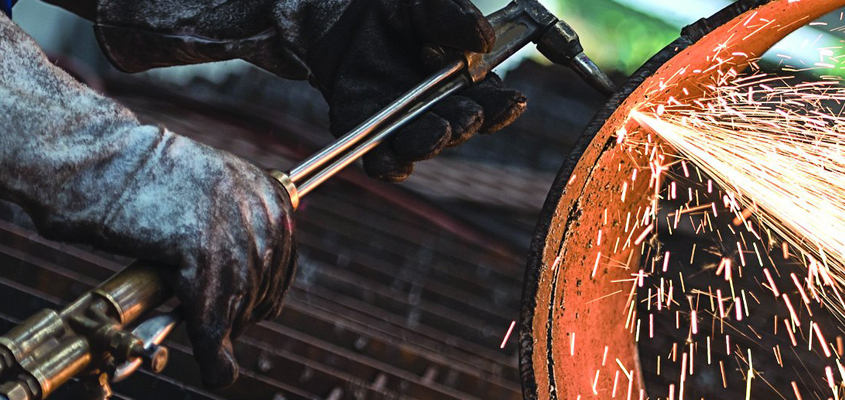 Conclusion :
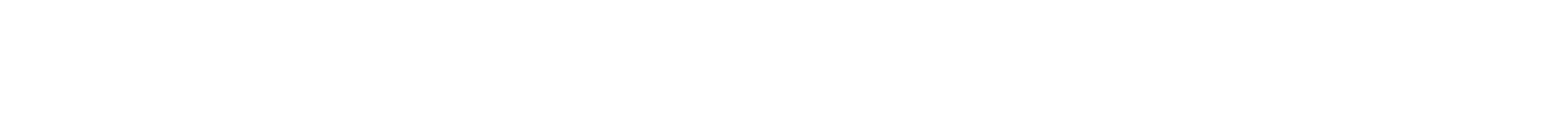 In conclusion, gas welding is a widely used method for joining metals through the controlled application of heat. It offers versatility and is suitable for a variety of applications, from automotive repairs to metal artistry. However, it requires proper training and expertise to achieve high-quality welds.
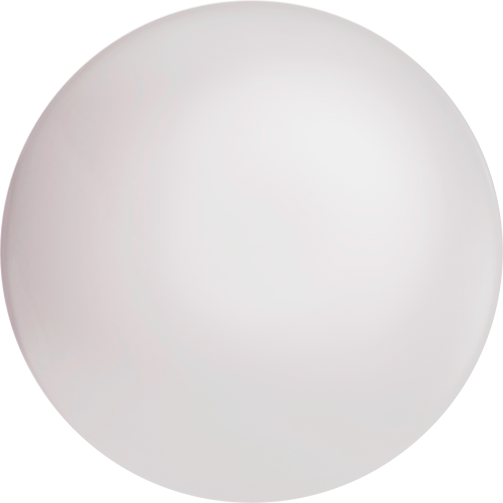 6